HALLITUS2025
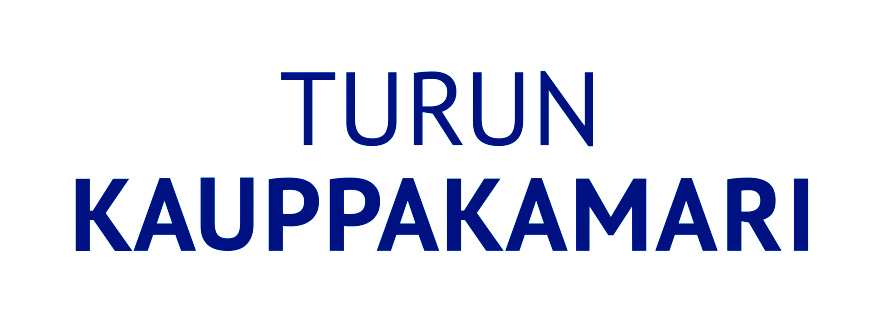 HALLITUS 2025
Puheenjohtaja Routila Panu, hallituksen puheenjohtaja, Syväranta Group Oy, Naantali	
I varapuheenjohtaja Penttilä Tomi, tuotantojohtaja, Bayer Oy, Turku
II varapuheenjohtaja Langh Linda, toimitusjohtaja, Pesupalvelu Hans Langh Oy, Piikkiö	

Aakula Olli, toimitusjohtaja, LähiTapiola Varsinais-Suomi Keskinäinen Vakuutusyhtiö, Turku
Arve Minna, pormestari, Turun kaupunki, Turku
Herrala Elina, johtaja, Neste Oyj Naantalin terminaali, Naantali
Järvinen Tero, toimitusjohtaja, Nordic Traction Oy, Loimaa
Kallio Petri, toimitusjohtaja, Revvity / Wallac Oy, Turku
Hautala Jouni, toimitusjohtaja, Lounaismaan Osuuspankki, Salo	
Lundén Lauri, toimitusjohtaja, Lunden Oy Ab Jalostaja, Turku
Niuro Jouni, toimitusjohtaja, Liedon Säästöpankkisäätiö Sr., Turku
Pulli Tapani, varatoimitusjohtaja, Meyer Turku Oy, Turku
Rautaheimo Patrik, hallituksen puheenjohtaja, Elomatic Oy, Turku
Rinne Petteri, toimitusjohtaja, Turun Seudun Osuuspankki, Turku
Tähtinen Rami, toimitusjohtaja, Vakka-Suomen Voima Oy, Laitila
Österlund Niklas, toimitusjohtaja, Turun Osuuskauppa, Turku
2
VALIOKUNNAT2025
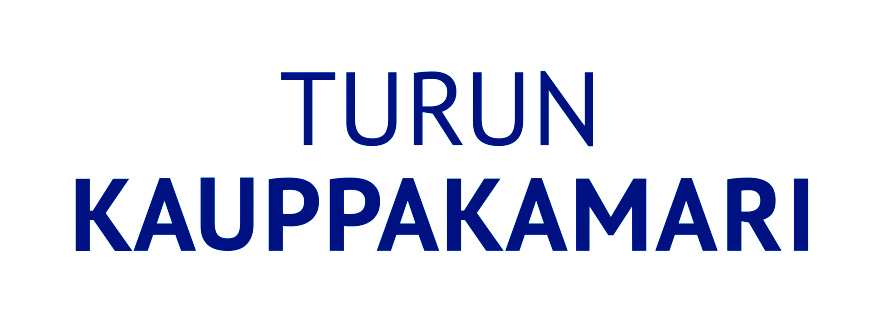 ELINKEINOPOLITIIKAN VALIOKUNTA PJ Mattila Samu, kaupunkikehitysjohtaja, Raision kaupunki, RaisioVPJ Välimäki Tomi, Senior Partner, MPS Yhtiöt, TurkuAakula Olli, toimitusjohtaja, LähiTapiola Varsinais-Suomi Keskinäinen Vakuutusyhtiö, TurkuAitos Juha, johtaja, Aito Säästöpankki Oy, TurkuArponen Jyri, maakuntajohtaja, Varsinais-Suomen Liitto, TurkuGranberg Riku, toimitusjohtaja, Dewaco Oy, LaitilaHeininen Jaakko, yrittäjä, Varsinaisbitumi Oy, TurkuHeinonen Jarkko, elinkeinojohtaja, Uudenkaupungin kaupunki, UusikaupunkiHeinonen Jarna, professori, Turun yliopiston kauppakorkeakoulu, TurkuJussinmäki Jari, kaupunginjohtaja, Paimion kaupunki, PaimioJutila Ari, toimitusjohtaja, Laitilan Tilikiinteistö Oy, LaitilaKnaapi Harri, Executive Headhunter, InHunt Group Oy, TurkuLaine Jouni T., Founder, Mitale oy, TurkuLauri Markus, aluejohtaja, Oma Säästöpankki Turku Kauppatori, TurkuLeppänen Laura, kaupunginjohtaja, Naantalin kaupunki, NaantaliLevomäki Mirva, toimitusjohtaja, Turun seudun puhdistamo Oy, TurkuMeri Jyrki, aluejohtaja, YIT Housing Oy, TurkuMerla Tommi, toimitusjohtaja, FinaMer Oy, TurkuMoilanen Jyrki, toimitusjohtaja, Yrityssalo Oy, SaloNyfors Matti, toimitusjohtaja, Munax Oy, LaitilaPajula Mikko, aluejohtaja, Canon Business Center Turku, TurkuPalander Vesa, elinvoimajohtaja, Turun kaupunki, TurkuPalenius Tom, toimitusjohtaja, Business Turku, TurkuPentti Anne, KTM, tietokirjailija, Fandonia Oy, MerimaskuRouvali Mari, Consultant, Catella Property Oy, TurkuRuohola Jarkko, hallituksen puheenjohtaja, Asianajotoimisto Edelle Oy, TurkuRuohonen Pasi, toimitusjohtaja, Siivouspalvelu Kota Oy, TurkuSalama Antero, hallituksen puheenjohtaja, Rakennus-Salama Oy, TurkuSalmi Sirpa, toimitusjohtaja, KAAWA Oy, TurkuSavo Aapo, toimitusjohtaja, Hunajayhtymä Oy, KojonkulmaSavo Veli-Matti, strategiakonsultti ja johdon valmentaja, wesavo Oy, TurkuSäteri Taru, puheenjohtaja, Turun Eläinsuojeluyhdistys - Åbo Djurskyddsförening ry, TurkuTolppanen Timo, kunnanjohtaja, Oripään kunta, OripääTorvinen Katariina, toimitusjohtaja, Ukipolis Oy, UusikaupunkiVehviläinen Lasse, toimitusjohtaja, OP Vakka-Auranmaa, AuraVuorinen Tomi, CEO, MPA Group Oy, Turku YhteysjäsenKalliokoski Okku, vs. elinkeino- työvoima- ja osaaminen vastuualueen johtaja, Varsinais-Suomen ELY-keskus, Turku NuorkauppakamarijäsenetWallin Marjut, talousasiantuntija, asiakas- ja palveluneuvoja (JCI Auranmaa)Häkkinen Sini, ylitarkastaja (JCI Turku)
4
HYVINVOINTI- JA TERVEYSALAN VALIOKUNTA PJ Gustafsson Tomi, liiketoimintajohtaja, Terveystalo Turun seutu, TkuVPJ Viitanen Ville, toimitusjohtaja, Lounais-Suomen Syöpäyhdistys r.y., TurkuAhonen Aki, aluejohtaja, Pihlajalinna Turku Oy, TurkuAntila Ilari, toimitusjohtaja, Uniogen Oy, TurkuBlomster Juuso, CEO, Precordior Oy, TurkuGröndahl Tiiamari, johtava proviisori, Länsikeskuksen apteekki, TurkuHajdini Gazmend, toimitusjohtaja, Hammaslaboratorio GeciLab Oy, TurkuHellsten Kristiina, FT, liikkeenjohdon konsultti, Kvaliteekki, TurkuHolm Anu, sairaalafyysikko, Recuror Oy, TurkuHuovinen Nanette, toiminnanjohtaja, Varsinais-Suomen Sydänpiiri ry, TurkuIiskala Paulina, toimitusjohtaja, Laitilan Terveyskoti Oy, LaitilaIsotalo Anne, koulutusjohtaja, Turun ammattikorkeakoulu, TurkuKaartovuori Birgit, talousvastaava, Liikehäiriösairauksien liitto ry, TurkuKarlsson Susanne, toimitusjohtaja, Parkinmäen Palvelutalo oy, TurkuKero Markku, erikoislääkäri, Addiktum Oy, TurkuKetonen Jussi, toiminnanjohtaja, Perhekuntoutuskeskus Lauste ry, TkuKossila Pauli, HLL, toimitusjohtaja, AAA - Aboadent oy, TurkuLaaksonen Jaana, yksikönjohtaja, Mehiläinen NEO -yksikkö Turku, TkuLaaksonen Liisa, toimitusjohtaja, IloMieli Oy, TurkuLahtiranta Janne, asiakkuusvastaava, hyvinvointi, Business Turku, TkuLaine Tarja, toimitusjohtaja, Myllykoti Oy, TurkuLiikkanen Heidi, toimitusjohtaja, Mediq Suomi Oy, EspooLintuaho Kari, toiminnanjohtaja, Lastensuojelupalvelut Omppu Oy, TurkuLuukkonen Katri, hammaslääkäri, hall. pj., Katri Luukkonen Oy / Hammaslääkäriasema Clinident, TurkuLäärä Jukka, kehittämispäällikkö, Lounais-Suomen Liikunta ja Urheilu ry, LiikU, TurkuMannila Kalle-Pekka, toiminnanjohtaja, SPR Varsinais-Suomen piiri, TkuMikkola Sasu, toimitusjohtaja, Varsinais-Suomen sosiaalipalvelut Oy, PiikkiöMäki Kirsi-Marja, toimitusjohtaja, Trilog Oy, TurkuOjala Birgitta, kuntoutuspäällikkö, Sunborn Saga Oy / Kuntoutuskeskus Ruissalo, TurkuPekki Anu, toimitusjohtaja, Finla Työterveys Oy, TurkuPuhakka Antti, toimitusjohtaja, Suomen Neurolaboratorio Oy, TurkuPyykkö Mika, toiminnanjohtaja, Aivoliitto ry, TurkuPärkkä Päivi, työkykyjohtamisen kehittämispäällikkö, Keskinäinen Työeläkevakuutusyhtiö ELO, TurkuRehmonen Elina, toimitusjohtaja, UpWeGo Oy, TurkuRuhtinas Mikko, myyntipäällikkö, KiiltoClean Oy, TurkuRytsä Päivi, Partner, Nuorten ohjaus- ja koulutuspalvelut Nuohko (Rytsä Group Oy), RaisioTaskinen Tuire, yksikönjohtaja, Lääkärikeskus Aava Oy, TurkuVanharanta Tanja, toimitusjohtaja, Sosiaalipalvelusäätiö Ote sr., NaantaliWikman-Heinonen Hanna, toimitusjohtaja, KT-Keskus Arvo (Kognitiivinen käyttäytymisterapiakeskus Arvo Oy), Turku YhteysjäsenTarr Tiina, koulutuspäällikkö, Turun ammatti-instituutti, Turku NuorkauppakamarijäsenetRiissanen Roni, operatiivinen johtaja (JCI Airisto)Tuomisto Petra Anitta, hankeasiantuntija, Turun ammattikorkeakoulu Oy, Turku (JCI Aurajoki)
5
ICT-VALIOKUNTA  PJ Syväjärvi Petri, toimitusjohtaja, Lounea Yritysratkaisut Oy, SaloVPJ Suvanto Ville, Head of Sales, Gofore Oyj, TurkuEerola Perttu, CFO, Unikie Oy, TurkuHoikkala Petrus, Team Manager, Business Controlling, Elomatic OyHuttunen Timo, asiakkuuspäällikkö, TechTurku, Business Turku, TurkuHögmander Tommi, TJ, FirstView Digital, TurkuKetopaikka Anssi, Talent Acquisition Partner, Witted Megacorp Oyj, TurkuKoivisto Tuomas, toimitusjohtaja, Partner, Finvoicer Group Oy, TurkuKontulainen Jukka, toimitusjohtaja, Sensoan Oy, SaloKorhonen Karri, aluejohtaja, Saranen Consulting Oy, TurkuKosmala Sami, liiketoimintajohtaja, Oscar Software Oy, RaisioKulmala Jori, Sales Manager, Konica Minolta Business Solutions Finland Oy, TurkuKuusisto Anne, yrittäjä, AmiPro Service Oy, LaitilaLehto Jukka, Vice President kuluttaja-asiakkaat, aluejohtaja, Länsi-Suomi Elisa Oyj, TurkuMalén Elina, COO, Dream Devices Technologies Oy, TurkuMerilä Juha, liiketoimintajohtaja, Vakka-Suomen Puhelin Oy, TurkuNevalainen Jari, toimitusjohtaja, 2M-IT Oy, TurkuNurkkala Rainer, toimitusjohtaja, Elcon Solutions Oy, TurkuOksanen Tiia, Public Account Manager, Dell Oy Ab, NousiainenPalonen Juha, toimitusjohtaja, Somic Oy, TurkuPousi Kai, liiketoimintajohtaja, Kuntien Tiera, TurkuRantala Jukka, Partner, Senior Advisor, Cadmatic Oy, TurkuRingvall Sami, Business Development Manager, Enter SystemSolutions Oy, TurkuRokkanen Juha, CEO, Owner, Rocterim Oy, TurkuSaari Jaakko, Head of Client Operations, Intelligent Solutions, Digia Finland Oy, TurkuSatama Jorma, toimitusjohtaja, TurkuSireeni-Seirala Sari, Sales Director, Business Applications and Software, Fujitsu Finland Oy, TurkuSorvali Terhi, toimitusjohtaja, Anders Innovations Oy, TurkuStröm Toni, liiketoimintajohtaja, Nova Servo Oy, PaimioSuominen Joonas, CEO, Digiloikka Oy, TurkuToivanen Kari, asiakkuusjohtaja, Solita Oy, TurkuTuomisto Antti, lehtori, Turun yliopisto, TurkuVainio Jaakko, Chief Operating Officer, Silo AI, TurkuVasanen Antti, tietopalvelupäällikkö, Varsinais-Suomen liitto, TurkuVehmanen Markus, Vice President, CGI Suomi Oy (IPS), TurkuViitanen Ari, COB, Carina Solutions Oy, KaarinaVilla Marko, Region Head, Telia Finland Oyj, TurkuWessman Esko, toimitusjohtaja, Nordicmind Oy, Espoo NuorkauppakamarijäsenetHiltunen Niko, Partner Development Manager (JCI Turku)Tapio Janita, analyytikkokonsultti (JCI Salo)
6
KAUPAN JA PALVELUN VALIOKUNTA PJ Katajainen Katarina, kaupallinen johtaja, Hakonen Solutions Oy, TurkuVPJ Hantula Mari, toimitusjohtaja, Kauppakeskus Mylly Oy, RaisioAaltonen Hannu, toimitusjohtaja, Mahile Oy, TurkuAla-Nissilä Olli, toimitusjohtaja, Varsinais-Suomen Auto-Center Oy, RaisioAlatalo Merja, palvelujohtaja, N-Clean Oy, TurkuAndersen Sakari, toimitusjohtaja, Multipak Finland Oy, TurkuArell Kati, toimitusjohtaja, Proviter Oy, NaantaliEronen Kirsi, toiminnanjohtaja, Turun Ydinkeskustayhdistys ry, TurkuEteläpelto Henri, kauppakeskusjohtaja, Turun Hansakortteli Oy, TurkuHajdini Rinor, toimitusjohtaja, Pihan Kuningatar Oy, LietoHietanen Marko, toimitusjohtaja, yrittäjä, Auraclean Oy, PiikkiöJunnila Sami, toimialajohtaja, Turun Osuuskauppa, TurkuJärvelä Heli, kauppakeskuspäällikkö, Kauppakeskus Skanssi Oy, TurkuKauppinen Jaakko, kauppias, Foodelicious Ay, K-Citymarket Skanssi, TurkuKoskinen Ismo, toimitusjohtaja, Lounais-Suomen Kaupunkikiinteistöt Oy, TurkuKuru Jouni, toimitusjohtaja, Brave Teddy Oy, TurkuLaanti Juha, aluepäällikkö, Alko Oy, TurkuLehtinen Sakari, toimitusjohtaja, Sn-Kiinnike Oy, TurkuLehtola Aleksi, yksikön päällikkö, Securitas Oy, TurkuLundén Aleksi, Senior Legal Counsel, Fondia Oyj, TurkuMarjanen Heli, professori, Turun yliopiston kauppakorkeakoulu, TurkuMattila Riikka, tavaratalon johtaja, Stockmann Oyj, TurkuMaunu Ulla-Maija, kehitysjohtaja, Avasta Invest Oy, TurkuPuhakka Anni, kauppias, yrittäjä, Sprattus Oy, TurkuRöxell Birgitta, palvelujohtaja, SOL Palvelut Oy, TurkuSalonen Janne, tulosyksikön johtaja, Lindström Oy, TurkuSandberg Jussi, hallituksen puheenjohtaja, Kaihdinliike Sandberg Oy, TurkuSipilä Juho, operatiivinen johtaja, Carglass Finland Oy, RaisioSiro Krista, asianajaja, Asianajotoimisto Edelle Oy TurkuUotila Henri, myyntipäällikkö, Stark Suomi Oy - STARK Turku, TurkuVainio Nina, yrittäjä, DiOpe, TurkuVehkala Minnaliisa, liiketoimintajohtaja, Turun Seudun Osuuspankki, TurkuVirtanen Janne, aluejohtaja, Kesko Oyj Lounais-Suomi Turku, TurkuVuorenvirta Risto, AA, VT, AAtsto Laakso Laaksonen Vuorenvirta Oy, Turku NuorkauppakamarijäsenetMullo David, avainasiakaspäällikkö, Tietokeskus Finland Oy, Turku (JCI Aurajoki)Nurmi Jari, KHT-tilintarkastaja, KPMG Oy Ab, Turku (JCI Loimaa)
7
KIINTEISTÖ- JA RAKENNUSALAN VALIOKUNTA PJ Kallio Juuso, toiminnanjohtaja, Kiinteistöliitto Varsinais-Suomi ry, TurkuVPJ Muurinen Aleksi, toimitusjohtaja, Ainoa Partners Oy, LietoArjasmaa Kimmo, toimitusjohtaja, Arjasmaa Yhtiöt Oy, RaisioEriksson Taina, tutkimusjohtaja, Turun yliopiston kauppakorkeakoulu, TurkuHeikkilä Antti, kiinteistöpäällikkö, Turun Osuuskauppa, TurkuHelin Janne, Area Director Turku, Architecture Director, ARCO Architecture Company Oy, TurkuHiekka Samuli, kiinteistöpäällikkö, Auratum Oy, TurkuIkäheimonen Jaska, Senior Legal Counsel, KPMG Oy Ab, TurkuKaamanen Jussi, toimitusjohtaja, Insinööritoimisto Aalto-Setälä Oy, TurkuKarawatski Iiro, hallituksen puheenjohtaja, Karawatski Oy, NaantaliKauriala Marianna, paloturvallisuussuunnittelija, Palotekninen Insinööritoimisto Markku Kauriala Oy, TurkuKavén Maria, talouspäällikkö, Rakenne-Kylänpää Oy, MynämäkiKeitilä Matti, aluejohtaja, TA-Asumisoikeus Oy, TurkuKesti Niina, rakennusterveysasiantuntija, Poistoa Oy, TurkuKesäläinen Ari, toimitusjohtaja, Varsinais-Suomen Isännöintitalo Oy, TurkuKieksi Petri, toimitusjohtaja/projektijohtaja, Projektikuutio Oy, NaantaliKiviranta Juha, toimitusjohtaja, Cibes Amslift Oy, TurkuKortelainen Kai, yksikönpäällikkö, Caverion Suomi Oy, TurkuKronström Katri, toimitusjohtaja, Positum Oy, TurkuLaakso Jukka, asianajaja, Eversheds Asianajotoimisto OY, TurkuLaaksonen Timo, toimitusjohtaja, Maininki Kiinteistöpalvelut Oy, KaarinaLappalainen Pasi, toimitusjohtaja, Nosto Consulting Oy, TurkuLaukkanen Juha, toimitusjohtaja, Turun Seudun OP-Kiinteistökeskus Oy, OP Koti Turun Seutu Oy LKV, TurkuLeinonen Esa, koulutus- ja tutkimuspäällikkö, Turun amk, TurkuLundberg Izabella, toimitusjohtaja, Airfi Oy AB, RaisioMäki Pekka, arkkitehti, TJ, Sigge Arkkitehdit Oy, TurkuOrne Pekka, toimitusjohtaja, AD-Lux Oy, TurkuOtava Olli-Pekka, toimitusjohtaja, TKU-Rakennus Oy, TurkuParkko Tanja, aluejohtaja, AFRY Buildings Finland Oy, TurkuRainio Petri, aluejohtaja, Sitowise Oy, TurkuRanne Jussi, aluejohtaja, Skanska Talonrakennus Oy, TurkuRosenblad Tony, hallituksen puheenjohtaja, Toimitilavälitys RHG Oy, TurkuSahonen Veli-Matti, aluejohtaja, Are Oy, TurkuSalminen Eero, yksikön päällikkö, Ramboll Finland Oy, TurkuSalo Harri, johtaja, Turku Energia Oy, TurkuSuovo Katja, aluepäällikkö, Talonrakennusteollisuuden Lounais-Suomen piiri ry, TurkuTorppa Antti, toimitusjohtaja, Geo-Master Oy, TurkuVainio Miikka, toimitusjohtaja, Teijo-talot Oy, PerniöValtanen Jenni, Suomen Laiturikauppa Oy, HietamäkiValtonen Rami, johtaja, kustannuslaskenta, A-Insinöörit Rakennuttaminen, TurkuVirtala Samuli, aluejohtaja, Rakennuttajatoimisto HTJ Oy, TurkuWallin Tero, toimitusjohtaja, Vakkakylmä Oy, Raisio YhteysjäsenHovi Christina, kaupunkiympäristöjohtaja, Turun kaupunki, Turku NuorkauppakamarijäsenetNiskala Jussi, liiketoiminnan kehityspäällikkö (JCI Loimaa)Öhrnberg Camilla, hankekehityspäällikkö (JCI Turku)
8
KOULUTUS- JA TYÖVOIMAVALIOKUNTA PJ Taipale Maria, johtava rehtori, Raision Seudun koulutuskuntayhtymä, RaisioVPJ Ranta Annika, kehittämiskonsultti, Humap Consultation Oy, TurkuHarkkila Ilkka, kuntayhtymän johtaja, Peimarin koulutuskuntayhtymä, Ammattiopisto Livia, PiikkiöHeinonen Ulla, johtaja, Turun kauppakorkeakoulu, TSE exe, TurkuJokela Simo, aluejohtaja, Mandatum Henkivakuutusosakeyhtiö, TurkuJokinen Sari, kouluttaja, Työintoo Oy, TurkuJokiranta Mari, Business Psychologist, Vincit Oyj, TurkuJärvinen Juha, toimitusjohtaja, Turun musiikinopetus Oy – Turun konservatorio, TurkuKarvonen Essi, Advisor, HRS Advisors Oy, TurkuKraappa Veera, Senior HR Manager, Wärtsilä Finland Oy, TurkuKänkänen Leena, aluepäällikkö, Barona Lounais-Suomi, TurkuLahtonen Jari, asiakaspäällikkö, Keskinäinen Vakuutusyhtiö Fennia, TurkuLähde Petri, johtava rehtori, Lounais-Suomen koulutuskuntayhtymä, LoimaaMalaska Sanna, varatoimitusjohtaja, Puro tekstiilihuoltopalvelu Oy, TurkuMiettinen-Rantala Sari, toimitusjohtaja, Ilon Lantti Oy, NaantaliPaalasmaa Johanna, CEO, Luotsi Työelämäpalvelut Oy, TurkuRosala Lassi, elinkeinoasiamies, Naantalin kaupunki, NaantaliRoslöf Janne, Direktör, Centret för livslångt lärande, Åbo Akademi, TurkuSaarinen Ainokaisa, kehitysjohtaja, Telia Finland Oyj, TurkuSaine Anja, johtajuuskehittäjä, Coach, Ductorcon, MaskuSaunamäki Julia, henkilöstökonsultti, EKA Länsi Oy / Eilakaisla, TurkuSavolainen Sami, palvelujohtaja, Turun ammattikorkeakoulu Oy, TurkuSiekkeli Anna-Mari, toimitusjohtaja, Sparrikumppani, TurkuSilver Teija, henkilöstöjohtaja, Kaarea Oy, TurkuSpiik Karl-Magnus, yrittäjäekonomi, LJK, Karl-Magnus Spiik Oy, TurkuSuonsivu Annemari, koulutusjohtaja, Spesia Oy Turku, TurkuSuortamo Timo, aluejohtaja, Rastor-instituutti, TurkuTalvinen Maija, Area and Development Manager, Tuocon Oy, TurkuTöyry Anette, henkilöstöjohtaja, Lowell Suomi Oy, TurkuUurto Miikka, seniorikonsultti, Eezy Personnel Oy, TurkuVanne Tuomas, HR-johtaja, Teleste Oyj, TurkuVelin Eija, koulutuspäällikkö, Turun yliopisto, TurkuVirtanen Tommi, erityisasiantuntija, Yrityssalo Oy, SaloYlikylä-Elers Suvi, kumppanuuspäällikkö, Nuorten yrittäjyys ja talous NYT, Turku NuorkauppakamarijäsenetPukonen Inga, myyntijohtaja, Wallac Oy / Revvity Inc, Turku (JCI Turku)Niemi Annika, asiakkuusneuvoja, OP Vakka-Auranmaa, Turku (JCI Airisto)
9
KULJETUS- JA LOGISTIIKKAVALIOKUNTA PJ Saaristo-Levin Heidi, kaavoituspäällikkö, Paraisten kaupunki, ParainenVPJ Laurén Terhi, toimitusjohtaja, Turun Autoilijat ry, TurkuAaltonen Juha, aluejohtaja, Finavia Oyj Länsi-Suomen alue Turun lentoasema, TurkuBackman Alex, avainasiakaspäällikkö, Finnlines Oyj, HelsinkiFuru Mikael, Chief Supply Chain Officer, Nordkalk Oy Ab, ParainenGröndahl Tommi, liiketoimintapäällikkö, Remeo Oy, TurkuGustafsson Magnus, FT, Åbo Akademi, TurkuHirvonen Sanna, CEO / Operative Manager, Frans Logistics Solutions Oy, Turku	Juhantila Olli-Pekka, kuntayhtymän johtaja, Salon seudun koulutuskuntayhtymä, Salo	Kalleinen Roni, liikennepäällikkö, Moonway Oy Ab, TurkuKalske Petri, Head of Industrial Solutions, Unikie Oy, TurkuKortelainen Sami, Logistics Manager, Yara Suomi Oy, UusikaupunkiLausvaara Janne, toimitusjohtaja, Tietorahti Oy, KaarinaLindström Stefan, toimitusjohtaja, Turun Vapaavarasto Oy, TurkuMetsäranta Heikki, DI, yrittäjä, Wuutis Oy, TurkuMäki Riitta, koulutuspäällikkö, logistiikka, Novida, LoimaaMäkipere Markku, toimitusjohtaja, Stevena Oy, NaantaliNieminen Mikko, markkinointijohtaja, Nostokonepalvelu Oy, TurkuPakarinen Päivi, Logistics Manager, TM System Finland Oy, TurkuParkkonen Juha, toimitusjohtaja, Turun Kaupunkiliikenne Oy, TurkuPekanheimo Antti, operatiivinen johtaja, Turun satama Oy, TurkuRoos Pasi, turvallisuus- ja liikennejohtaja, Suomen Lauttaliikenne Oy, TurkuRosin Beppe, CEO, Meriaura Oy, TurkuSiitonen Tero, toimitusjohtaja, SKAL Länsi-Suomi ry, TurkuSolakivi Tomi, tutkijatohtori, Turun yliopiston kauppakorkeakoulu, TurkuSundin Jarmo, toimitusjohtaja, Villen Huolinta Oy, TurkuUrmas Matti, toimitusjohtaja, f Freja Transport & Logistics Oy, TurkuVainiala Yrjö, satamajohtaja, Naantalin satama, NaantaliVikman Linda, toimitusjohtaja, Logitrail Oy, RaisioÖhman Tom, General Manager, X-WK Logistics Oy Ab, Turku YhteysjäsenPäiviö Tuovi, johtaja, V-S ELY-Keskus, Turku NuorkauppakamarijäsenetKesti Suvi, markkinoinnin asiantuntija (JCI Airisto)Runola Otto, tuotantoinsinööri, IONCOR, Uusikaupunki (JCI Vakka-Suomi)
10
Laki- ja talousvaliokunta  PJ Heinonen Jukka, Vice President, Cargotec Oyj, TurkuVPJ Tuomela Tero-Seppo, liiketoiminnan kehitysjohtaja KTL, Elomatic Oy, TurkuAaltonen Sini, yritysrahoituspäällikkö, Someron Säästöpankki, SomeroAdamsson Kirsi, veroasiantuntija, KPMG Oy Ab, TurkuArjonen Maria, toimitusjohtaja, Laki ja Vesi Oy, TurkuHarjula Raija, talousjohtaja, Lämpöpuisto Oy, TurkuHelle Timo, Partner, KHT, Advico Grant Thornton Oy, TurkuHirvoila Teppo, talousjohtaja, Varsinais-Suomen Auto-Center Oy, RaisioHollmén Iiro, asianajaja, Asianajotoimisto Edelle Oy, TurkuHookana Heli, johtava asiantuntija, Talenom Oyj Turun toimisto, TurkuIsotalo Jyrki, aluepäällikkö, Finnvera Oyj, Lounais-Suomen alue, TurkuJalava Nina, palvelupäällikkö, IF Vahinkovakuutusyhtiö Oyj, TurkuJunes Riikka, palvelupäällikkö, LähiTapiola Varsinais-Suomi, TurkuKoivulehto-Mäkitalo Sari, lakiasiainjohtaja, Raisio Oyj, RaisioKoivunen Maija, johtaja, Oma Säästöpankki Turku Kauppatori, TurkuKulovaara Valpuri, OTM, KTM, yrittäjä, Suomen vero- ja lakipalvelu Oy, TurkuLehtonen Jaana, Senior Manager, Advisory services, BDO Oy, TurkuLundén Katja, KTM, talousjohtaja, Rakennustoimisto Lundén Oy, TurkuLundén Tuomas, talousjohtaja, Oy Lunden Ab Jalostaja, TurkuMalinen Jari, asianajaja, Eversheds Asianajotoimisto Oy, TurkuManner Matti, asianajaja, Asianajotoimisto Brander & Manner Oy, TurkuMeriluoto Anton, johtaja vero- ja yhtiöoikeudelliset palvelut, TietoAkseli Oy, TurkuMäkelä Sarianne, toimitusjohtaja, Serenum Oy, TurkuNiemi Lari, talousjohtaja, Meyer Turku Oy, TurkuOksa Minna, Senior Manager, PricewaterhouseCoopers Oy, Turku	Palaja Niina, toimitusjohtaja, Asianajotoimisto Palaja Rintanen & Co Oy, TurkuPeura Sami, toimitusjohtaja, Lounaisrannikon Osuuspankki, UusikaupunkiRantala Jukka, lehtori, koulutusvastaava, Turun ammattikorkeakoulu, TurkuReunanen Hannamaija, talousjohtaja, Turun Osuuskauppa, TurkuSandell Päivi, päälakimies, Burger-In Oy, TurkuSoinio Osmo, KHT-tilintarkastaja, Soinio & Co Oy KHT-yhteisö, TurkuSoukola Jari, pankinjohtaja, Danske Bank A/S Suomen sivuliike, TurkuSyväjärvi Elina, talous- ja hallinto johtaja, Lounais-Suomen Jätehuolto Oy, TurkuTuohimäki Hanna, Legal Councel, Lantmännen Feed Oy, TurkuTuomikoski Samuli, toimitusjohtaja, Tuomikoski Legal Oy, TurkuVirri Paula, päälakimies, Yleinen työttömyyskassa YTK, LoimaaVuorinen Niko, General Counsel, Kiinteistölakimies Suomi Uusimaa Oy, Turku YhteysjäsenetSorvari Katarina, hovioikeudenneuvos, OTT, Turun hovioikeus, TurkuWigelius Miikka, toimistopäällikkö, Lounais-Suomen verotoimisto, Turku NuorkauppakamarijäsenetKangas Pyry, Turku (JCI Aurajoki)Lehtilä Emilia, asiakaspäällikkö, KTI Laskutus Oy, Turku (JCI Auranmaa)
11
MATKAILU- JA ELÄMYSVALIOKUNTA PJ Lohikoski Tomi, toimitusjohtaja, Muumimaailma Oy, Naantali	VPJ Savolainen Mikaela, strategiajohtaja, Oy Nord Wine Finland Ltd, Turku	Arvonen Roosa, vuokrauspäällikkö, Salo IoT Park Oy, Salo	Havia Harri, toimialajohtaja, Turun Osuuskauppa, Turku	Hirvenoja Satu, myynti- ja markkinointijohtaja, Finnlines Oyj, Turku	Jansson Tuuli, elinvoimapäällikkö, Vehmaan, Taivassalon ja Kustavin kunnat, Vinkkilä	Jokisuu Pekka, hallituksen puheenjohtaja, Kultaranta Resort Oy, Naantali	Joukanen Ilkka, toimitusjohtaja, Restile Oy, Turku	Kalhama Janne, toimitusjohtaja, Flowpark Oy, Turku	Kangas Pentti-Oskari, matkailuyrittäjä, Herrankukkaro Oy, Turku	Keto-Seppälä Maarit, tuottaja, Tanssiteatteri ERI, Turku	Kuusniemi Riikka, toimitusjohtaja, Sunborn Oy, Turku	Lehti Olli, toimitusjohtaja, Teijon Merikiinteistöt Oy, PerniöLehtilä Pia, General Manager, Scandic Turku, Turku	Lehtinen Eero, markkinointipäällikkö, Alfons Håkans Oy, Turku	Leimu Kirsi, museoamanuenssi, Raision museo Harkko, Raision kaupunki, Raisio	Leppäkoski Katja, toimitusjohtaja, Logomo Oy, Turku	Liljeqvist Tanja, hotellipäällikkö, Salmonfarm Ab Oy, Kasnäs	Lintula Sari, elinvoimakoordinaattori, Sauvon kunta, Sauvo	Mäenpää Kari, toimitusjohtaja, Intentus Oy, Paimio	Nikkilä Kaisa, toiminnanjohtaja, Liedon Vanhalinna -säätiö sr., Lieto	Nurmi Tiia, Operations Supervisor Turku, Bob W Technologies Finland Oy, TurkuOjala Joonas, toimitusjohtaja, Hotel Kakola Oy, Turku	Rautiainen Tarja, toimitusjohtaja, Naantalin Matkailu Oy, Naantali	Renström Niina, markkinointipäällikkö, Åbo Svenska Teater, TurkuSalonen Jari, toimitusjohtaja, PN Turku Oy, Turku	Sara Tuomas, toimitusjohtaja, Flegma Oy, Turku	Sjöbring Hanna, kauppapaikkapäällikkö, Turun kaupunki, Turku	Sjöstrand Philip, myyntijohtaja, Viking Line Abp, Turku	Teräs Ulla, toimitusjohtaja, Forum Marinum säätiö, Turku	Tupala Tero, toimitusjohtaja, Alastaro Circuit Oy, Virttaa	Valkama Arto, toimitusjohtaja, Turun kaupunginteatteri Oy, Turku	Valtola Jussi, hotellinjohtaja, Holiday Club Resorts Oy, Turku	Vanhala Krista, toimitusjohtaja, Unica Oy, Turku	Varjonen Carita, toimitusjohtaja, SHIFT Events Oy, Turku Yhteysjäsen	Kukkohovi Kristiina, toimitusjohtaja, Visit Turku Archipelago Oy, Turku Nuorkauppakamarijäsenet	Hyvönen Janni, automyyjä, yritysmyynti (JCI Raisio-Naantali)	Laakso Jenni, luottohallinnon johtaja, OP Lounaisrannikko, Uki (JCI Aurajoki)
12
TEOLLISUUSVALIOKUNTAPJ Penttilä Tomi, tuotantolaitoksen johtaja, Bayer Oy, TurkuVPJ Ohlsson Jussi, toimitusjohtaja, Stera Group Oy, TurkuAaltonen Jarmo, toimitusjohtaja, EJOT Sormat Oy, RuskoAdolfsson Mia, alueasiamies, Tekniikan akateemiset TEK, Turun aluetsto, TurkuArminen Mikko, toimitusjohtaja, Scason oy, TurkuAronen Kimmo, toimitusjohtaja, NaMe Metal Oy, NaantaliArvonen Pertti, hallituksen puheenjohtaja, UWIS Oy, TurkuErfe Artem, toimitusjohtaja, Mivepa Oy, LaitilaFiskaali Mikko, toimitusjohtaja, Stremet Oy, SaloFriman Joni, toimitusjohtaja, Veme Oy, LaitilaFröberg-Niemi Linda, johtaja, CleanTurku, Business Turku, TurkuHakala Mikko, toimitusjohtaja, Shipbuilding Completion Oy, TkuHeinonen Heikki, toimitusjohtaja, Wiima Logistics Oy, TurkuHeinonen Sami, toimitusjohtaja, Detector Oy, TurkuHelenius Timo, CEO, LM-Instruments Oy, ParainenHellsten Sami, yrittäjä/toimitusjohtaja, Nurminen Tools Oy, NaantaliHuttunen Timo, toimitusjohtaja, Lännen MCE Oy, LoimaaJuvankoski Satu, Development Manager, Pemamek Oy, LoimaaJärvi Jaakko, dekaani, teknillinen tiedekunta, Turun yliopisto, TurkuJääskeläinen Aki, toimitusjohtaja, KiiltoClean Oy, TurkuKankaanpää Teija, tehtaanjohtaja, Yara Suomi Oy, UkiKontu Mauri, teollisuusneuvos, Vahterus Oy, KalantiKoskela Janne, toimitusjohtaja, Octomeca Oy, NaantaliKuusisto Raine, toimitusjohtaja, JS-Group Oy, Laitila 	Lindström Jan, hankintajohtaja, Valmet Technologies, TurkuMeltovaara Kari, hallituksen puheenjohtaja, toimitusjohtaja, Leipomo Rosten Oy, TurkuMäenranta Jari, toimitusjohtaja, Okartek Oy, KaarinaRautarinta Timo, toimitusjohtaja, Uudenkaupungin Rautavalimo Oy, UusikaupunkiRiitahaara Kalle, toimitusjohtaja, Kuluoptimi Oy, TurkuRuokonen Juha, toimitusjohtaja, Vahasilta Oy, PaimioSalovaara Marko, toimitusjohtaja, OEM Finland Oy, TurkuTaatila Vesa, rehtori-tj, Turun ammattikorkeakoulu Oy, TurkuTuominen Timo, liiketoimintajohtaja, Aurajoki Oy, AuraTuunainen Mika, toimitusjohtaja, Jame-Shaft Oy, SaloValtonen Jari, toimitusjohtaja, Industria Oy, RaisioVirta Juha, Vice President, Business Development and Marketing, Sandvik Mining and Construction Oy Loaders Turku, TurkuVuorinen Pasi, toimitusjohtaja, Kas-Par Oy, TurkuWesterlund Anton, Vice President, Kongsberg Maritime Finland Oy, Turku YhteysjäsenLääveri Anu, aluepäällikkö, Teknologiateollisuus ry, Turku NuorkauppakamarijäsenetLinna Johanna, Senior Adviser (JCI Salo)Palmroth Jatta-Maria, hankintapäällikkö, Bayer Oy, Turku (JCI Turku)
13
VIESTINTÄ- JA MARKKINOINTIVALIOKUNTAPJ Itänen Anne-Maarit, myynti- ja markkinointijohtaja, ÅU Media Ab, TurkuVPJ Mylly Tapani, markkinointijohtaja, Business Turku, TurkuAlhanen Miia, viestinnän ja markkinoinnin asiantuntija, Airfi Oy, RaisioArko Mirja, markkinointipäällikkö, Turku Energia Oy, TurkuEnala Juuso, Strategist Copywriter, Partner, Hansdotter, TurkuGranström Mikko, toimitusjohtaja, Mainostoimisto 4D, TurkuHakala Anna, Head of Communications, Meyer Turku, TurkuHakulinen Meri, konseptipäällikkö, Kauppakeskus Mylly Oy, RaisioHalttunen-Välimaa Sanna, Head of Customer Success, Luxid Group Oy, TurkuHartemo Mari, Brand Manager, Turun ammattikorkeakoulu, TurkuHelin Kirsti, toimitusjohtaja, Princeps Oy, KaarinaHulsi Leena, viestintäyrittäjä, Viestintätoimisto Jokiranta Oy, TurkuJunnila Iiro, CEO & Co-Founder, Louhos Group Oy, TurkuJärvinen Mirva, markkinointipäällikkö, Kauppakeskus Hansa GP Oy, TurkuKetola Tommi, myyntijohtaja, Hansaprint Oy, TurkuKoivisto Anna, asiakkuusjohtaja, Idea Group Oy, TurkuKurkilahti Mika, Creative Director, A1 Media Oy, KaarinaLeppäaho Rauli, toimitusjohtaja, Celerpak Oy, RaisioMalila Saara, viestintäjohtaja, Turun kaupunki, TurkuMarin Terhi, viestintäjohtaja, Turun Teknologiakiinteistöt Oy, TurkuMaunu-Carrion Sini, kehitysjohtaja, Detector Oy, TurkuMeska Sanna, toiminnanjohtaja, Läntinen tanssin aluekeskus, TurkuNieminen Jani, yrittäjä, Rabbit Visuals Oy, TurkuNurmi Michael, toimitusjohtaja, Förlags Ab Lindan Kustannus Oy, KemiönsaariNäsänen Riku, viestintäpäällikkö, Lounais-Suomen Jätehuolto Oy (LSJH), TurkuRenberg Toni, Chief Marketing Officer, Cadmatic Oy, TurkuRokala Jani, toimitusjohtaja, Rajupaja Oy, TurkuRomppanen Iiro, luova johtaja, Mama Creative Oy, HelsinkiRäsänen Henna, viestintäpäällikkö, Turun Osuuskauppa, TurkuSahlberg Veera, operatiivinen johtaja, PN Turku Oy, TurkuSaivosalmi Jonne, toimitusjohtaja, BriiffiGround Oy, TurkuSandberg Fanny, Account Executive, Passionate Community Lead, Vincit Oyj, TurkuSaviluoto Liisa, viestintäpäällikkö, Vakka-Suomen Puhelin Oy, UusikaupunkiSimola Roosa, markkinointipäällikkö, Veritas Eläkevakuutus, TurkuUusitalo Eero, toimitusjohtaja, Mainostoimisto SST Oy, TurkuUusitalo-Sirén Suvi, viestintäpäällikkö, Varsinais-Suomen Yrittäjät, TurkuValde-Brown Tarja, partneri, Eurofacts Oy, TurkuVuori Päivi, Communications Specialist, Marketing, Teleste Oyj, TurkuWillisi Mika, Director, Marketing, Sales & Customer engagement, Lindström Oy, TurkuÅlgars Jessica, viestintäpäällikkö, Naantalin kaupunki, Naantali NuorkauppakamarijäsenetHiltunen Karoliina, yritysasiakaspäällikkö, LähiTapiola Varsinais-Suomi, Turku (JCI Raisio-Naantali)Sillanpää Eveliina, yrittäjä, graafinen suunnittelija (JCI Aurajoki)
14
VAALIVALIOKUNTA PJ Rinnevaara Jukka, Senior Advisor, TurkuRihko Matti, hallituksen puheenjohtaja, Tractatus Properties Oy, Masku Routila Panu, hallituksen puheenjohtaja, Syväranta Group Oy, Naantali   VÄLITYSLAUTAKUNTA PJ Heinonen Jukka, Vice President, Cargotec Oyj, TurkuKoivulehto-Mäkitalo Sari, lakiasiainjohtaja, Raisio Oyj, RaisioSalminen Janne, professori, oikeustiede, Turun yliopisto, TurkuSandell Päivi, päälakimies, Burger-In Oy, Turku Sorvari Katarina, hovioikeudenneuvos, OTT, Turun hovioikeus, Turku
15
KESKUSKAUPPAKAMARIN VALTUUSKUNTA
2025
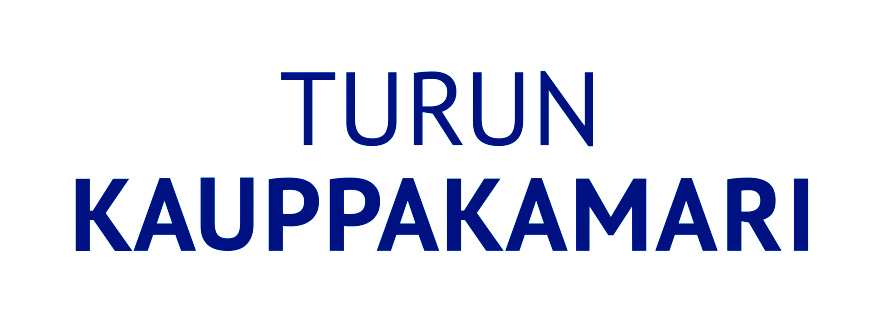 Keskuskauppakamarin valtuuskunta 2025				(13)
Aakula Olli, toimitusjohtaja, LähiTapiola Varsinais-Suomi Keskinäinen Vakuutusyhtiö, Turku
	Arve Minna, pormestari, Turun kaupunki, Turku
Hautala Jouni, toimitusjohtaja, Lounaismaan Osuuspankki, Salo	
	Herrala Elina, johtaja, Neste Oyj Naantalin terminaali, Naantali
	Järvinen Tero, toimitusjohtaja, Nordic Traction Oy, Loimaa
Kallio Petri, toimitusjohtaja, Revvity / Wallac Oy, Turku
Langh Linda, toimitusjohtaja, Pesupalvelu Hans Langh Oy, Piikkiö
	Niuro Jouni, toimitusjohtaja, Liedon Säästöpankkisäätiö Sr., Turku
	Penttilä Tomi, tuotantojohtaja, Bayer Oy, Turku
Rautaheimo Patrik, hallituksen puheenjohtaja, Elomatic Oy, Turku
	Rinne Petteri, toimitusjohtaja, Turun Seudun Osuuspankki, Turku 
Tähtinen Rami, toimitusjohtaja, Vakka-Suomen Voima Oy, Laitila
Österlund Niklas, toimitusjohtaja, Turun Osuuskauppa, Turku
17